【水町ゼミ各回の日程】
■毎月第３水曜日、18：30～１９：３０or
２０：００（テーマや質問数によって伸縮）
■各回のテーマは、その時々の労働関係の「旬」の情報*⁶ * ⁷
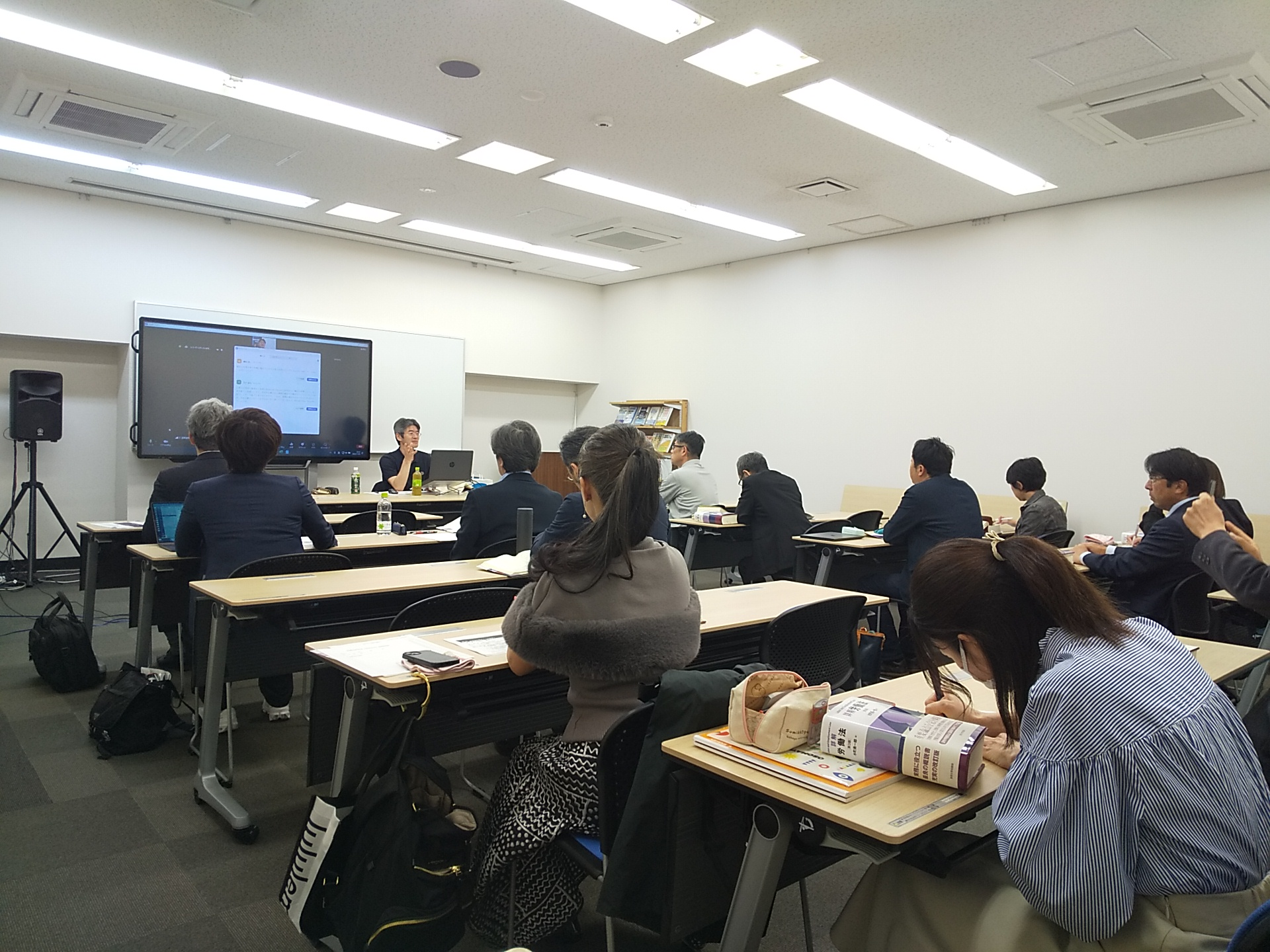 2025
最旬 労働法研究会
【水町ゼミ】
*⁶ 6年度のﾃｰﾏ実績☞判例・裁判例5回、法改正関係・働き方の歴史1回、ジョブ型人事指針各1回　　*⁷回を選んでの受講はできません。ご欠席の回は、見逃し配信で視聴できます。
【お申込みはこちら☟】
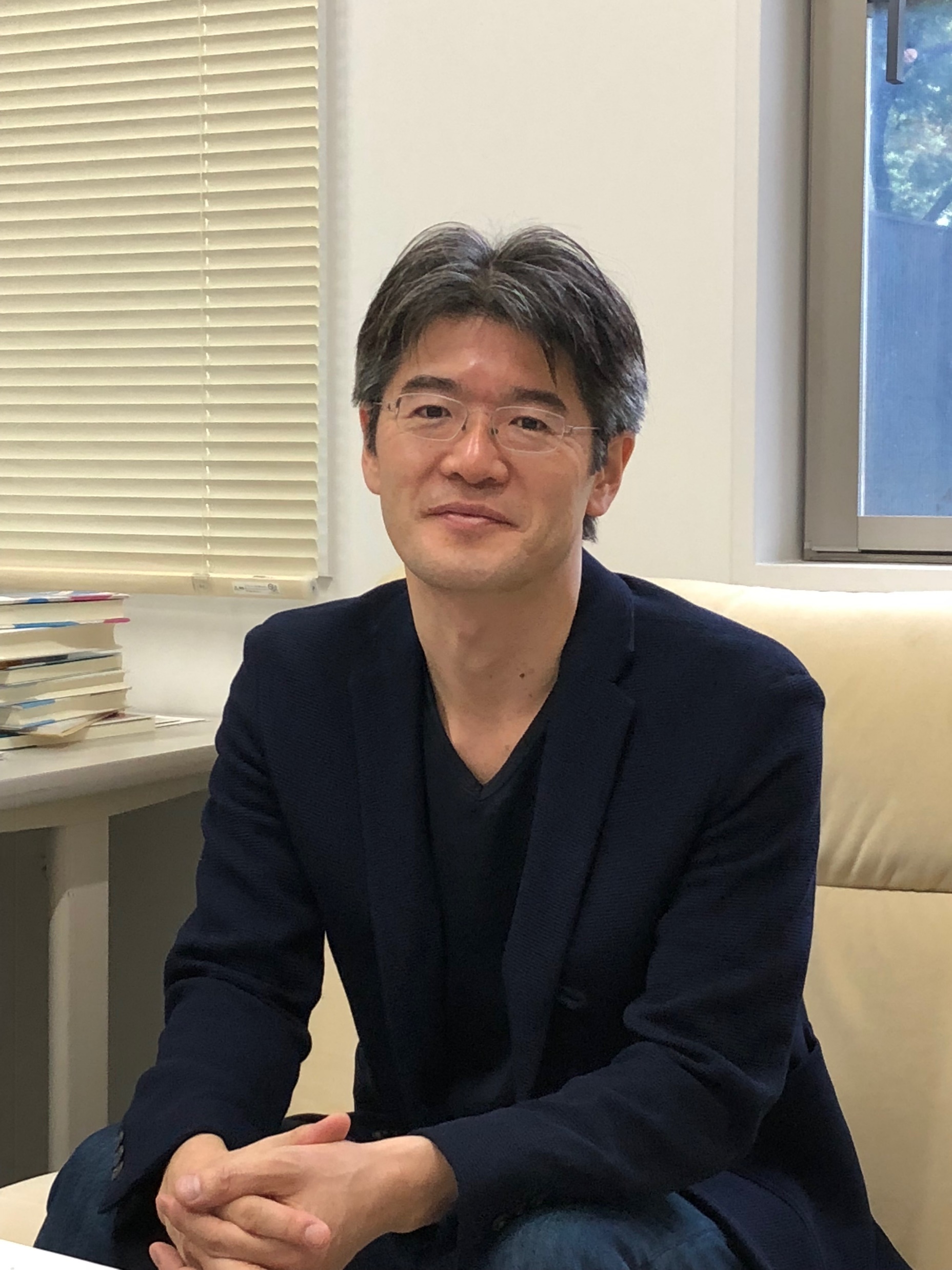 講師略歴：水町 勇一郎（みずまち ゆういちろう）
ニューヨーク大学ロースクール客員研究員、パリ・ナンテール大学客員教授、東京大学社会科学研究所教授等を経て、現在、早稲田大学法学部教授。働き方改革実現会議議員、規制改革推進会議委員、東京都労働委員会公益委員（会長代理）、新しい時代の働き方に関する研究会（厚生労働省）委員等を歴任。
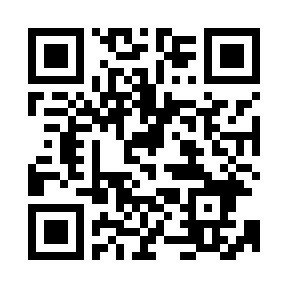 ①スマホならこちら☞
▶日本法令のサイトに遷移します。サイト内の【ｵﾝﾗｲﾝ】⇒「研究会申込みページ」からお申込みください。
公益社団法人全国労働基準関係団体連合会（略称：全基連）では、これまで株式会社日本法令が運営し、好評を博していた「水町ゼミ」を、今年度は、同社と提携して開催します。労働関係の情報を、より多くの皆さんに分かり易く、しかも正しくお届けしたいとの水町教授の思いを受けて、良質な情報をいち早く、低価格でご提供する機会として、このゼミを運営します。
▶｢最旬 労働法研究会 水町ゼミ｣で検索
→日本法令ｻｲﾄ内の【ｵﾝﾗｲﾝ】⇒｢研究会申込みページ」からお申込み。
②パソコンならこちら☟
▶日本法令実務研究会入会申込書
■直近１か月の間に出された注目の裁判例・判例、政府の報告書、新法や改正法、海外のトピックスなどのうち、労働関係のお仕事に携わられたり関心のある方が、知って理解しておくべき「旬」の話題を、歯切れのよい語り口で定評がある水町教授が、多角的な分析に本音も交えながら解説します。
■会場参加の皆さんからのご質問（オンライン参加ではQ&A機能を介してのご質問）にもライブでお答えし、理解を深めていただきます。なお、「旬」な情報がない場合には、労働法の最新研究や世界の労働法の動きなど、労働関係に関心がある皆さんの知識欲を刺激するような情報を水町教授が選んで解説します。
■「労働関係に携わられる皆さんと会場やオンラインでつながりながら、毎月第三水曜日の夜が楽しみになるようなゼミにしたい」と水町教授は話しておられます。
※2026年にも継続して開講予定
③メールならこちら☟
*⁷会員名簿と照合することはありません。
㈱日本法令の下記ﾒｰﾙｱﾄﾞﾚｽに以下の情報を送信してお申込み。kenkyukai@horei.co.jp
□受講者名　□お住まい　□事業場名　□所在地　□全基連・県協会経由*⁷
□連絡用電話･Fax番号  □eﾒｰﾙｱﾄﾞﾚｽ　□ｵﾝﾗｲﾝ　□会場受講（ｷｬﾝｾﾙ待ち）
④ファックスならこちら☟切り取らずこのまま送信してください。
申込書送信先　FAX番号：03-6858-6968
【下記にご注意ください】
　　　　　　　　　　　　　　　　　　　　　　　　　　　　　　　　　　　　　　　　　*¹ 「水町ゼミ」は、ﾊｲﾌﾞﾘｯﾄﾞ　
　　　　　　　　　　　　　　　　　　　　　　　　　　　　　　　　　　　　　　　　　型（会場受講*⁴＋ﾗｲﾌﾞ配信
　　　　　　　　　　　　　　　　　　　　　　　　　　　　　　　　　　　　　　　　　（Zoomｳｪﾋﾞﾅｰ利用）＋見逃
　　　　　　　　　　　　　　　　　　　　　　　　　　　　　　　　　　　　　　　　　し配信*⁵）で運営。
　　　　　　　　　　　　　　　　　　　　　　　　　　　　　　　　　　　　　　　　　*² ㈱日本法令の「社労士情　　　　　　　　　　　　　　　　　
　　　　　　　　　　　　　　　　　　　　　　　　　　　　　　　　　　　　　　　　　報ｻｲﾄ」会員の略称。今回の
　　　　　　　　　　　　　　　　　　　　　　　　　　　　　　　　　　　　　　　　　受講申込は、同社の「実務研究会」のｻｲﾄを利用しており、申込時には当該サイトに遷移。
*³ 申込書の「申込区分」欄で全基連・県労働基準協会を選択すれば、この価格が適用（それぞれの会員名簿と照合することはありません）。
*⁴ 会場受講（限定20名）は現在満席でｷｬﾝｾﾙ待ち（登録しておけば、ｷｬﾝｾﾙが出次第ご案内）。会場受講の場合、質疑応答時の音声が収録され、配信される可能性がある。
*⁵ 受講(視聴）できなかった場合は、翌営業日以降次回開催日の前日まで、録画を視聴できる。
【受講料〔オンライン（Zoom）*¹の場合〕】
（１） SJS会員*²　　　　　　　　　　　  　 　 3，300円／回（税込み）
（２） 全基連・県労働基準協会等*³　　３，３００円／回（税込み）
（３） 上記以外一般　　　　　　　　　　　　 ４，４００円／回（税込み）
※テキストは、各回ともオリジナルのレジュメをデータで提供。
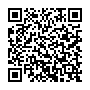 お申込みの際には、個人情報の取扱い☟☞にご同意ください。
https://www.horei.co.jp/company/p_mark.shtml　　□同意する　□同意しない
【お申込み後の流れ】　口座引落依頼書発送→返送→視聴用URLとﾊﾟｽﾜｰﾄﾞを送信→視聴(翌営業日～次回ゼミ前日の間は見逃し視聴可)